Евгений Крылатов, Юрий Этнин
«Крылатые Качели»
Евгений крылатов
Юрий Этнин
История создания
«Крылатые Качели» данная композиция создалась в 1979г. Для фильма «Приключения Электроника» композитором Евгением Крылатовом и поэтом Юрием Энтином.
« Крылатые качели»
«Детство кончится когда , то ведь оно не навсегда….» слушая эти строки меня захватывает дух думая что детство самое беззаботное время в нашем мире. Пока мы только дети мы радуемся каждому мгновению, ведь детство не вернуть оно уйдет куда то. Пока у нас нет проблем как у взрослых. Мои родители всегда, говорят вернуться бы хоть на минуту в детство.До этого я не понимала эти слова, но прослушав даннную композиция я поняла, а ведь действительно детство неземное, фантастическое время в мире человека.Да уже мне 7 лет и как бы я скучаю по детству, раньше я хотела быстрее вырости, но теперь по больше бы остаться в этом детстве.
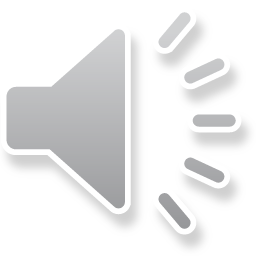